Test
This is a test, just a test, nothing but a test
Test
Testing testing testing testing testing testing te
Test
Test
This is a test, just a test, nothing but a test
The Mathematics of
Natural Algorithms
Bernard Chazelle
Princeton University
1   dynamic networks
2   the curse of equilibrium
Hegselmann-Krause systems
authoritarian
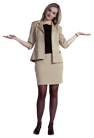 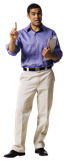 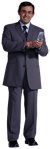 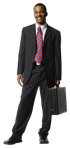 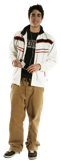 left
right
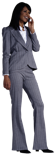 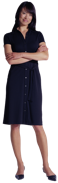 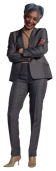 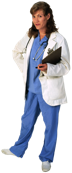 libertarian
[Speaker Notes: ETANT DONNE UNE POPULATION SUR L’ECHIQUIER POLITIQUE ….]
[Speaker Notes: ETANT DONNE UNE POPULATION SUR L’ECHIQUIER POLITIQUE ….]
[Speaker Notes: ETANT DONNE UNE POPULATION SUR L’ECHIQUIER POLITIQUE ….]
[Speaker Notes: ETANT DONNE UNE POPULATION SUR L’ECHIQUIER POLITIQUE ….]
Each agent moves to mass center of neighbors
[Speaker Notes: ETANT DONNE UNE POPULATION SUR L’ECHIQUIER POLITIQUE ….]
[Speaker Notes: ETANT DONNE UNE POPULATION SUR L’ECHIQUIER POLITIQUE ….]
20,000 agents
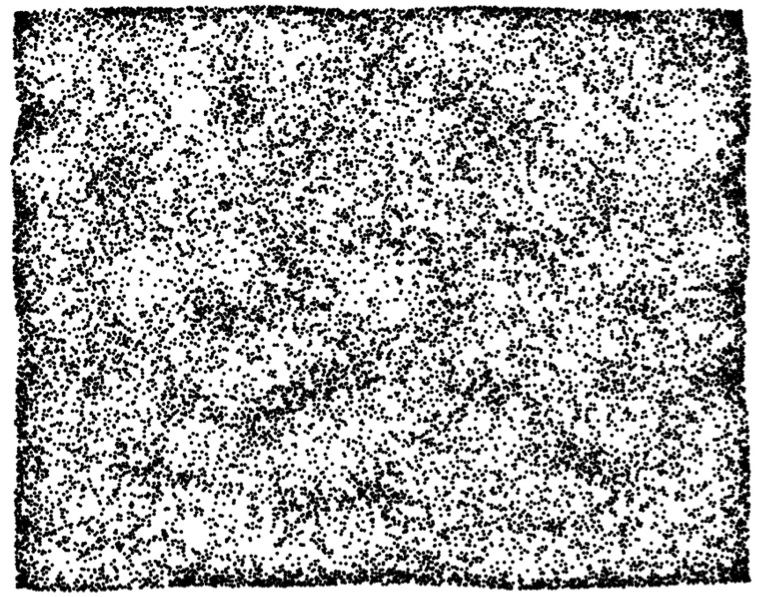 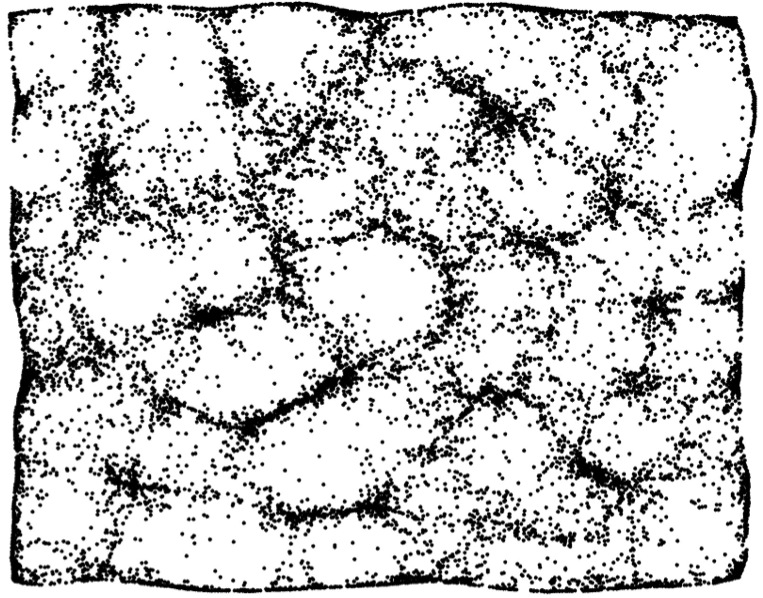 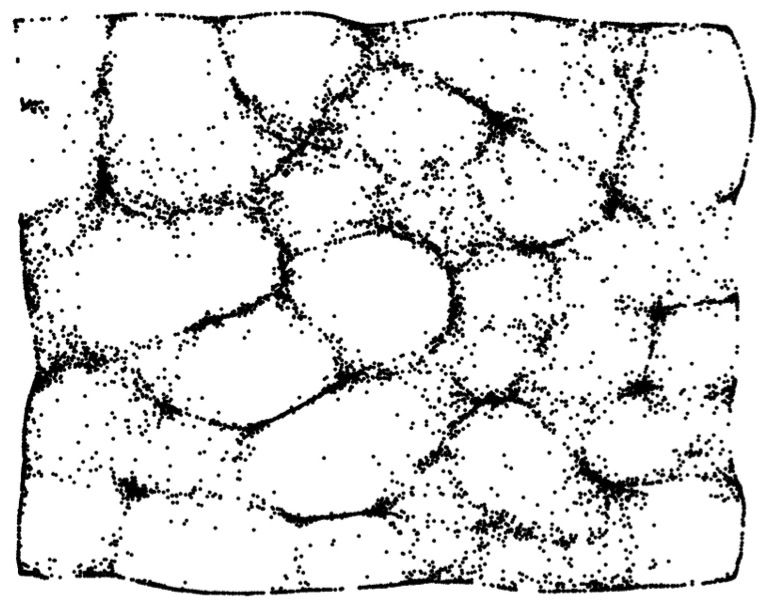 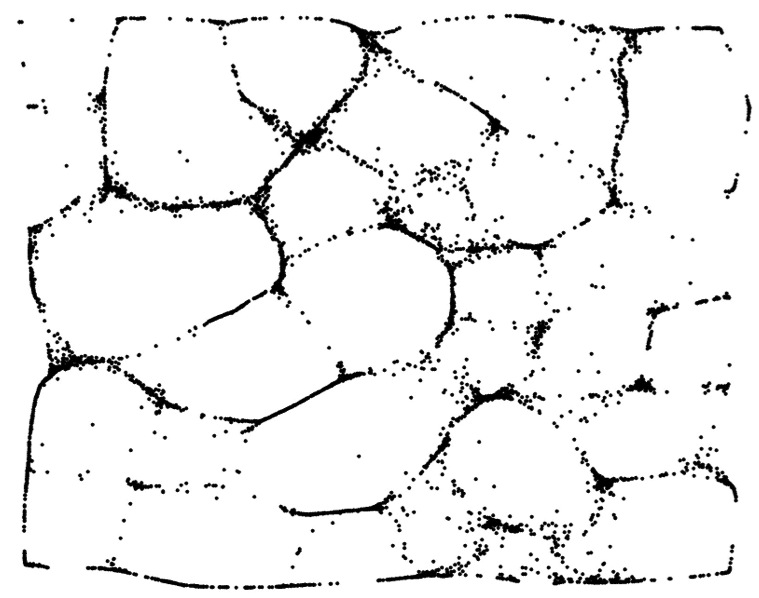 Hegselmann-Krause in 1D
with  Bhattacharyya, Braverman, Nguyen (2013)
Wedin-Hegarty (2015)
[Speaker Notes: ETANT DONNE UNE POPULATION SUR L’ECHIQUIER POLITIQUE ….]
Stubborn Hegselmann-Krause
If agent i  is stubborn:
If agent i  is open-minded:
[Speaker Notes: ETANT DONNE UNE POPULATION SUR L’ECHIQUIER POLITIQUE ….]
Inertial Hegselmann-Krause
with  C. Wang  (2015)
always converges
[Speaker Notes: ETANT DONNE UNE POPULATION SUR L’ECHIQUIER POLITIQUE ….]
Algorithmic proof:   distributed Lyapunov function
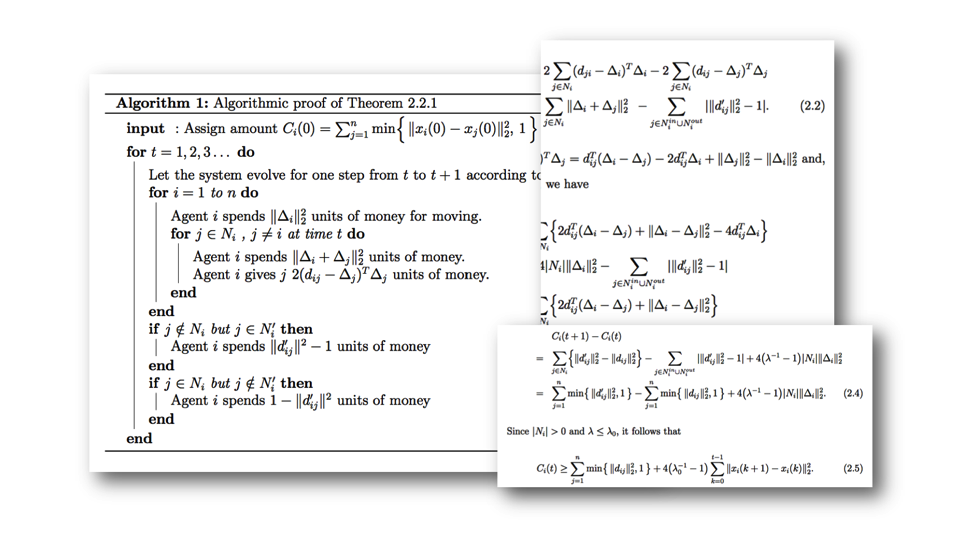 2R-Conjecture
Blondel, Hendrickx, Tsitsiklis (2007)
random initial configuration
Final clusters are 2R away
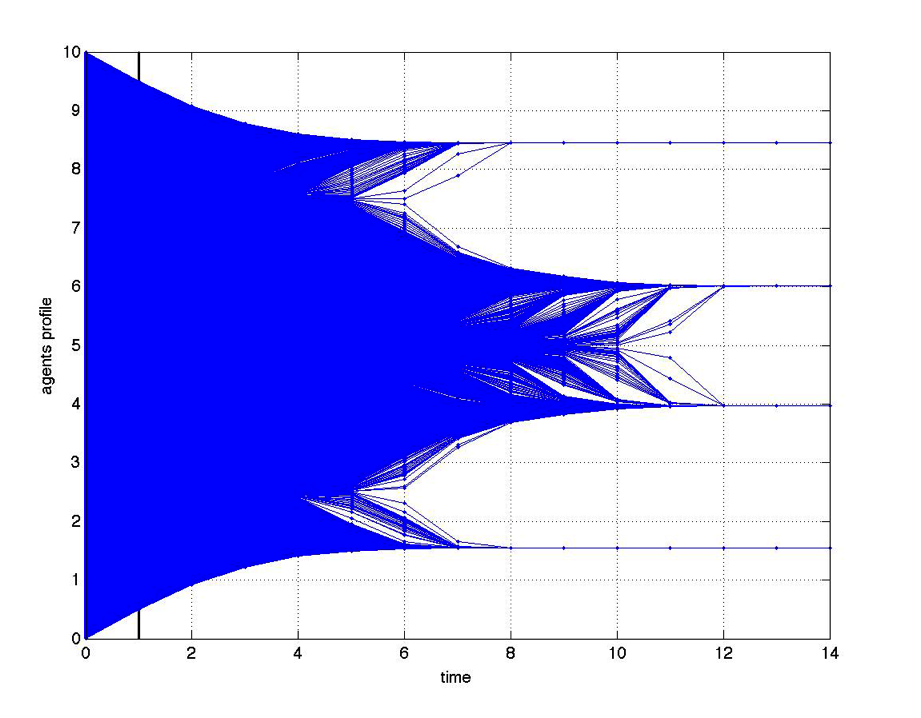 ?
Simulation: final clusters are ~ 2.3R away
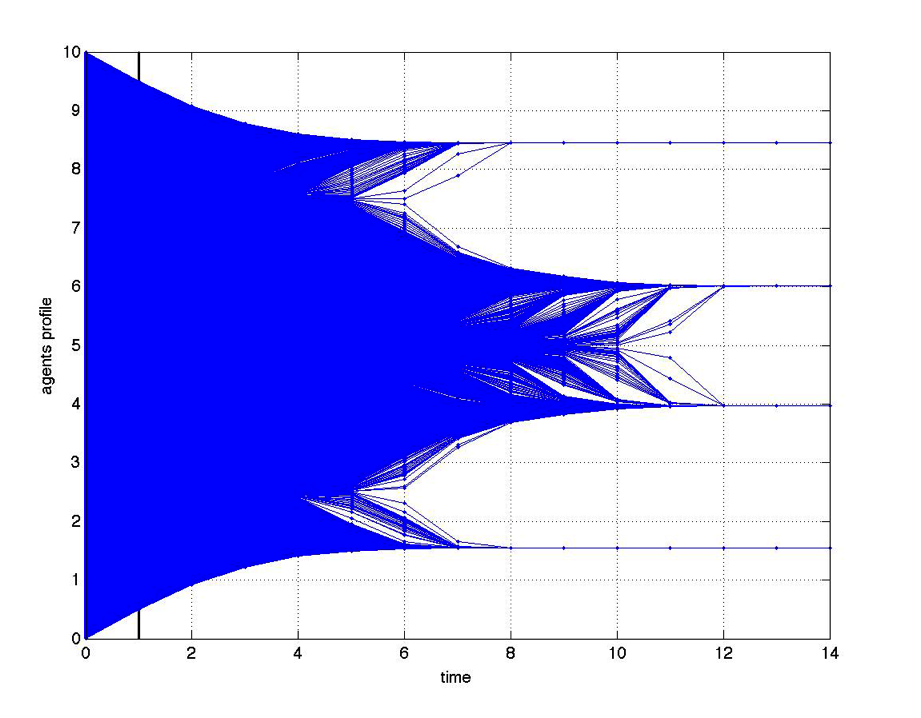 SDE :
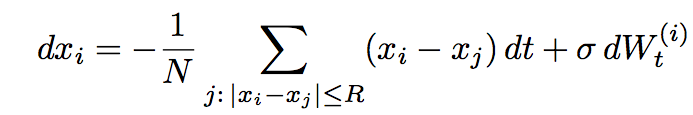 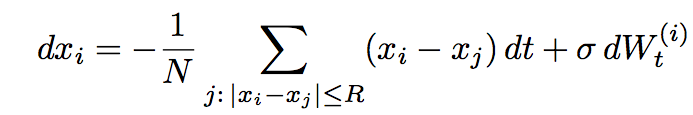 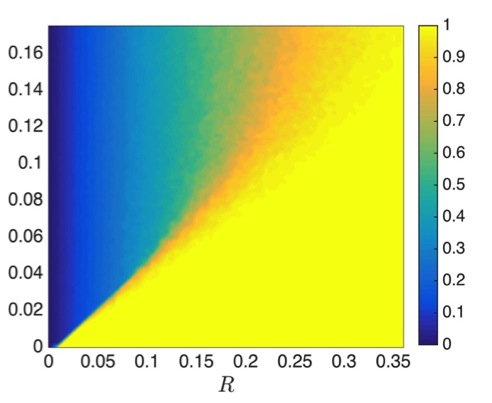 Phase transition
order parameter
                                        graph density
Clustering vs. diffusion
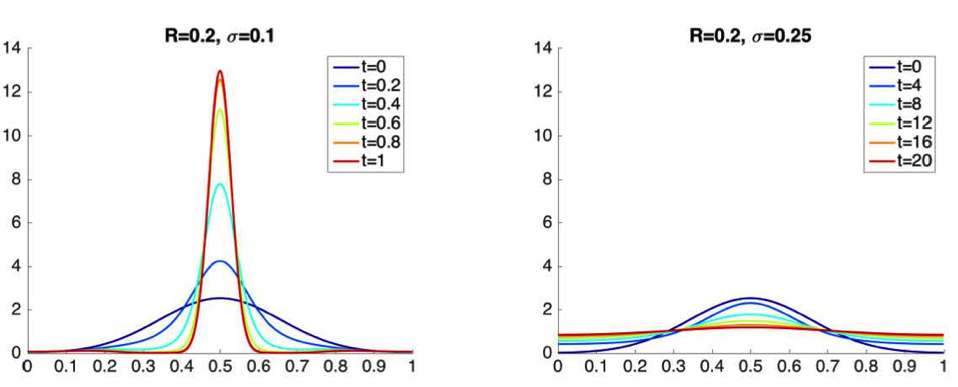 Fokker-Planck PDE
Take thermodynamic limit
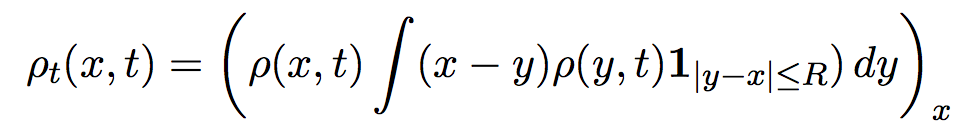 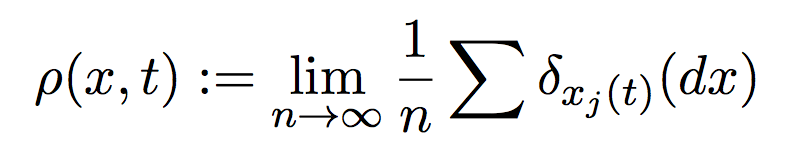 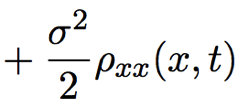 J. Garnier, G. Papanicolaou, T-W. Yang (2015)
Fokker-Planck PDE
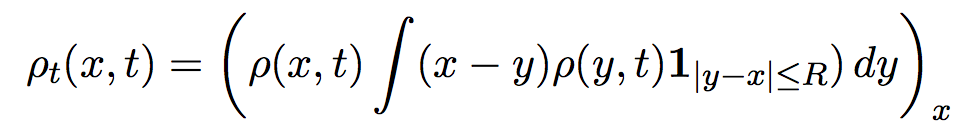 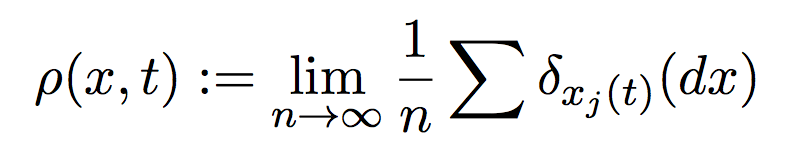 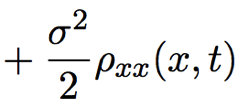 Well-posed
with  Q. Jiu, Q. Li, C. Wang   (2015)
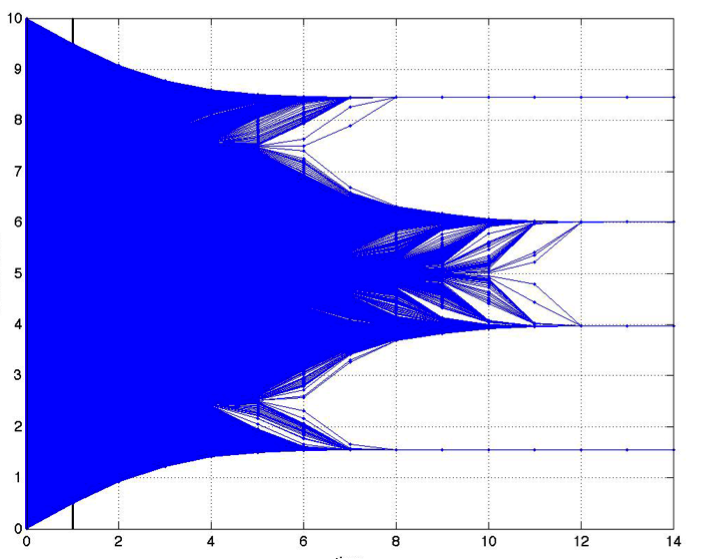 with  Q. Li, Weinan, E., C. Wang   (2015)
Perturbation Method
Ansatz
,  where
Intercluster distance
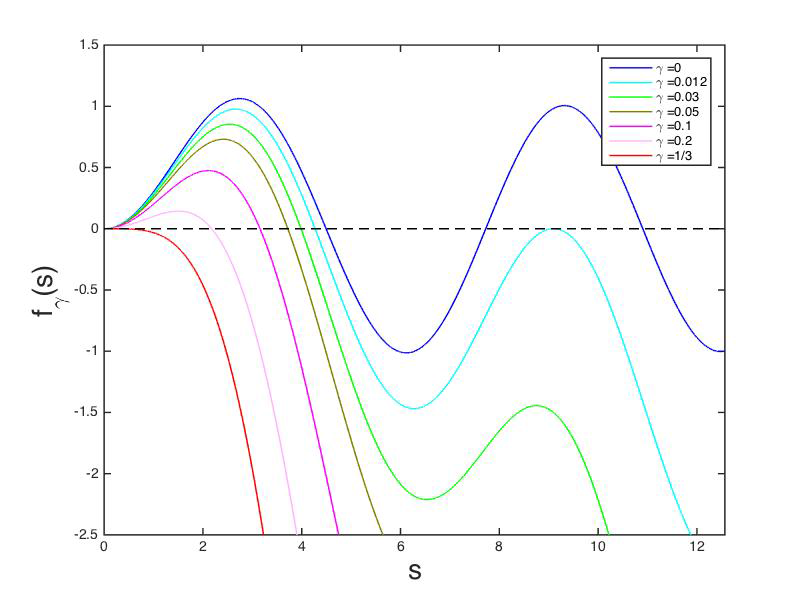 follows a much more general result
[Speaker Notes: ETANT DONNE UNE POPULATION SUR L’ECHIQUIER POLITIQUE ….]
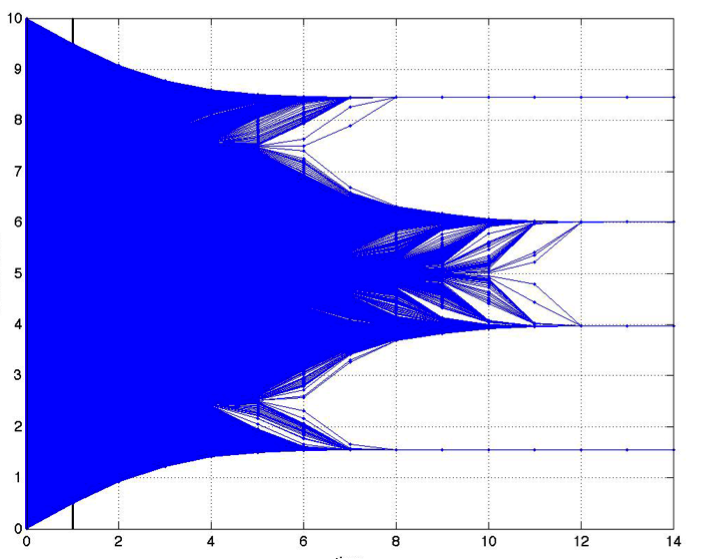 Hegselmann-Krause in higher dim
Always converges if
same radius
[Speaker Notes: ETANT DONNE UNE POPULATION SUR L’ECHIQUIER POLITIQUE ….]
follows a much more general result
[Speaker Notes: ETANT DONNE UNE POPULATION SUR L’ECHIQUIER POLITIQUE ….]
For stochastic n-by-n matrices
The kinetic s-energy
The type-symmetric case
if s = 1
if 0 < s < 1
C. (2011)
s-energy as partition function
& use Legendre transform
Hegselmann-Krause for n = 2
4
in  R
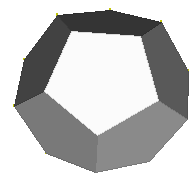 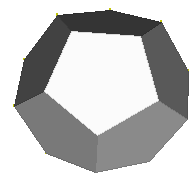 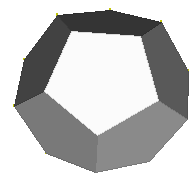 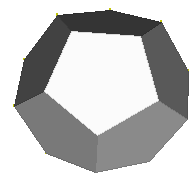 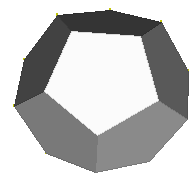 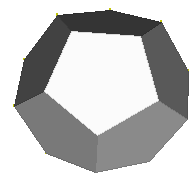 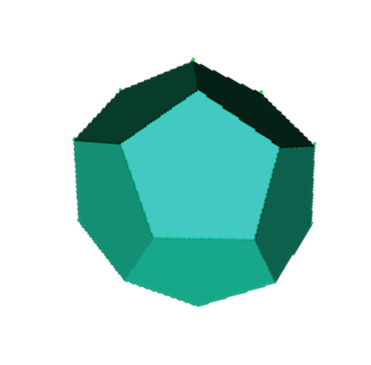 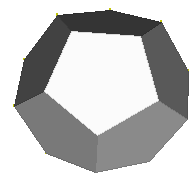 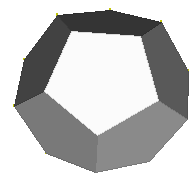 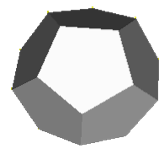 local
Lyapunov exponentsspectral gapdiametervolumewidthetc.
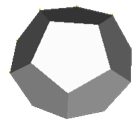 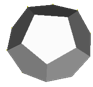 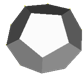 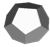 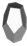 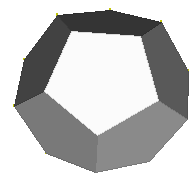 s-energy
global
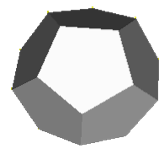 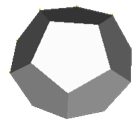 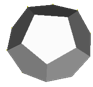 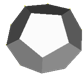 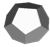 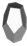 Hegselmann-Krause in higher dim
Fixed-point attractor
[Speaker Notes: ETANT DONNE UNE POPULATION SUR L’ECHIQUIER POLITIQUE ….]
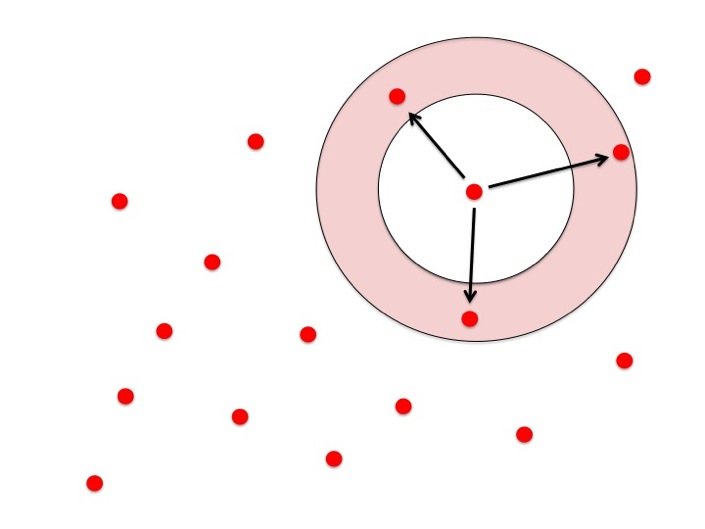 Limit cycle
[Speaker Notes: ETANT DONNE UNE POPULATION SUR L’ECHIQUIER POLITIQUE ….]
Constrained Delaunay triangulation
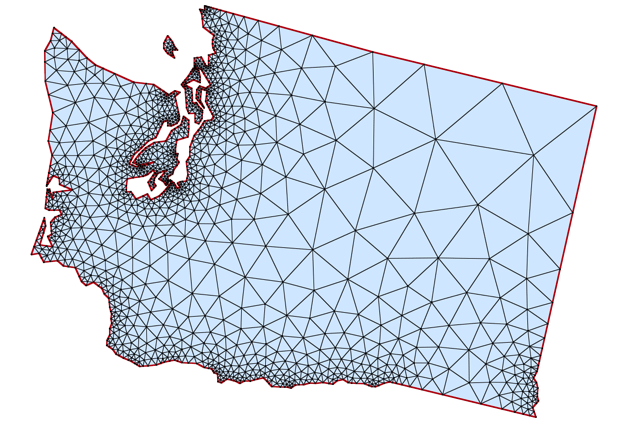 Diffusive Influence Systems
first-order sentence
[Speaker Notes: ETANT DONNE UNE POPULATION SUR L’ECHIQUIER POLITIQUE ….]
Diffusive Influence Systems
first-order sentence 1
first-order sentence 2
[Speaker Notes: ETANT DONNE UNE POPULATION SUR L’ECHIQUIER POLITIQUE ….]
Diffusive Influence Systems
[Speaker Notes: ETANT DONNE UNE POPULATION SUR L’ECHIQUIER POLITIQUE ….]
Each agent moves to mass center of neighbors
Update graph and Rinse & Repeat
[Speaker Notes: ETANT DONNE UNE POPULATION SUR L’ECHIQUIER POLITIQUE ….]
Fixed-point or periodic attractor
Chaotic
Turing-complete
C. (2014)     under technical assumptions
Fixed-point or periodic attractor
Chaotic
perturbation
Turing-complete
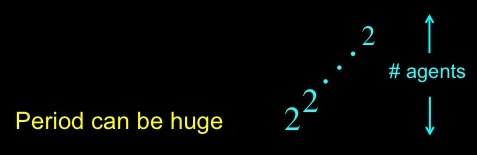 The emergence of long-term memory
1
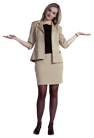 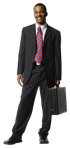 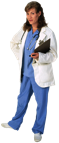 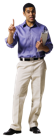 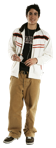 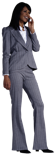 -1
1
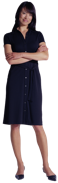 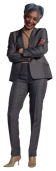 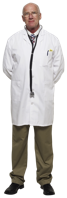 1
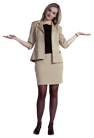 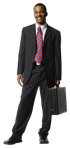 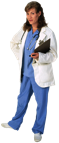 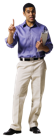 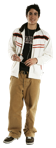 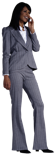 -1
1
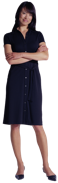 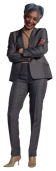 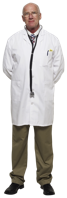 -1
1
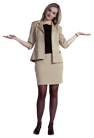 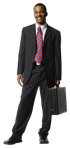 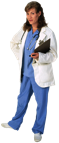 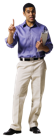 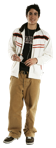 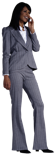 1
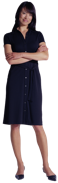 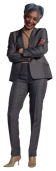 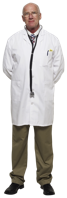 -1
New period =
Iterate construction recursively
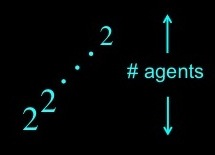 limit cycle of length ~
clusters
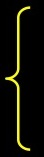 Key concepts
recursion
We have a dynamical system
stochastic matrix
specified by first-order sentence
One may assume d = 1
stochastic matrix
specified by first-order sentence
by Tarski  & Collins
System is piecewise-linear
with semi-algebraic atoms
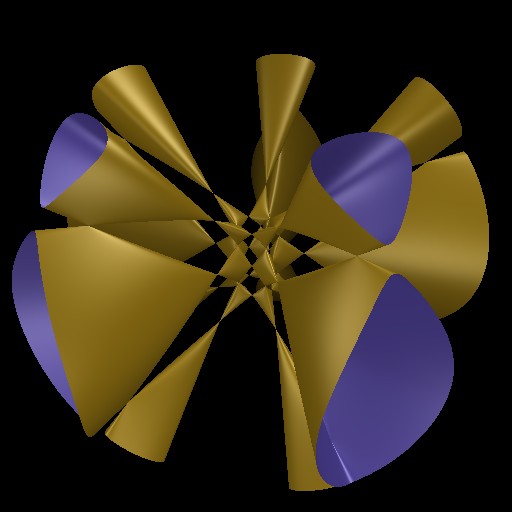 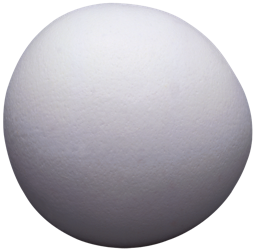 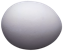 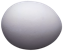 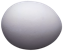 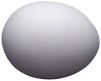 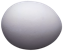 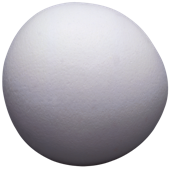 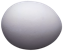 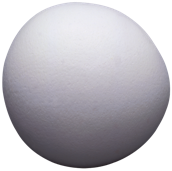 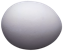 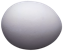 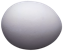 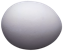 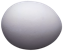 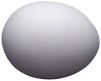 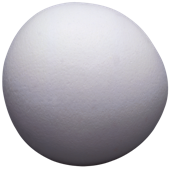 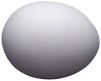 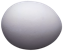 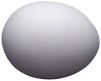 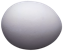 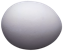 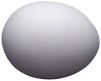 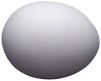 Limit cycle means population stops growing
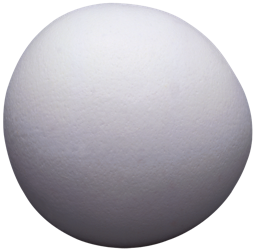 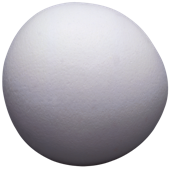 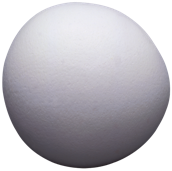 Splits at next step only when hitting cell wall
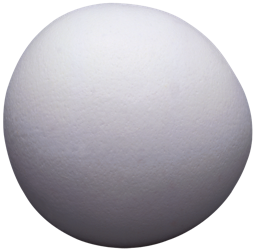 Throw ball at random     Pr [ hit ] ~ ball volume  (?)
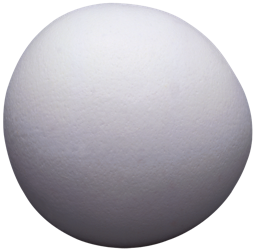 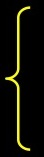 then asymptotic periodicity requires
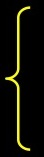 population growth rate    <    ball shrinking rate
entropy
energy
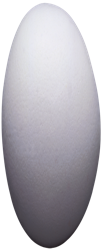 Throw ball at random     Pr [ hit ] ~ ball volume  (?)
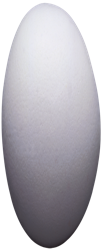 Throw ball at random     Pr [ hit ] ~ diameter
We must “ factor out ” eigenspace for 1
It’s not about linear algebra
It’s about how information flows
across time-varying networks
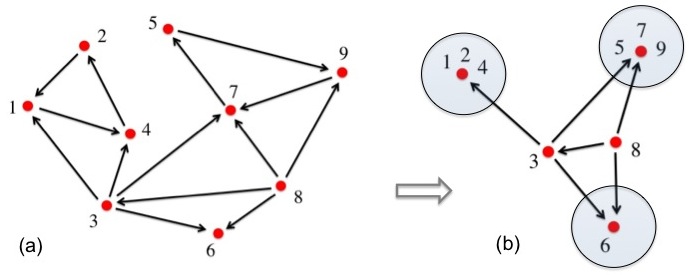 Suppose that the graph is fixed
Every vertex moves to mass center 
of its neighbors and itself
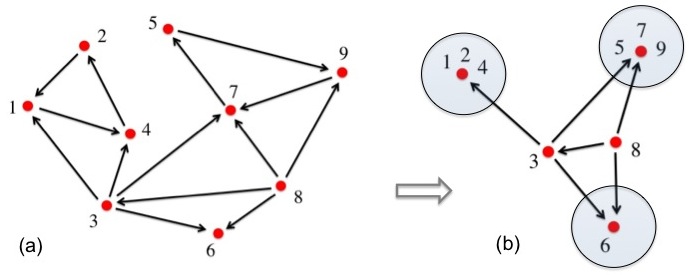 Suppose that the graph is fixed
Every vertex moves to mass center 
of its neighbors and itself
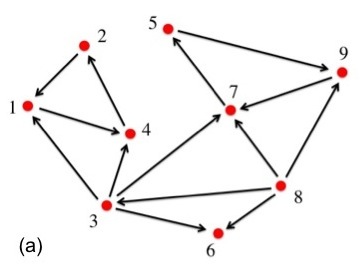 Clusters are the essential communicating classes
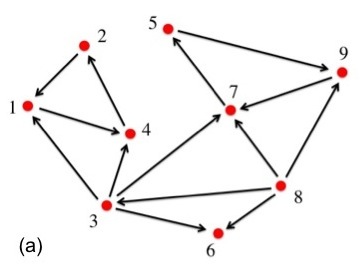 super-agent
Markov chain theory yields 
suitable renormalization
Parse  infinite sequence
using message passing
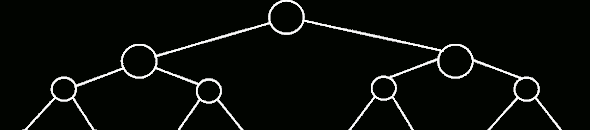 Grammar
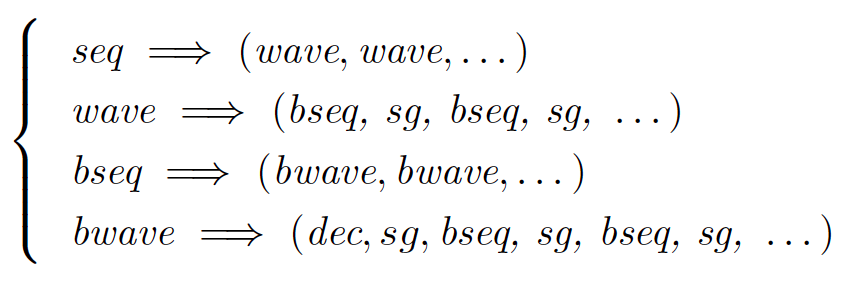 Space of orbits as a recursive structure
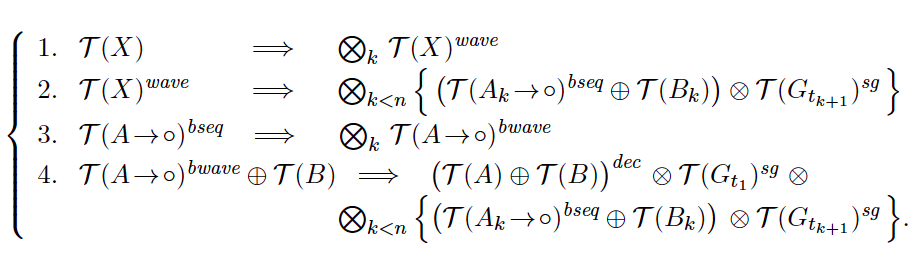 Grammar
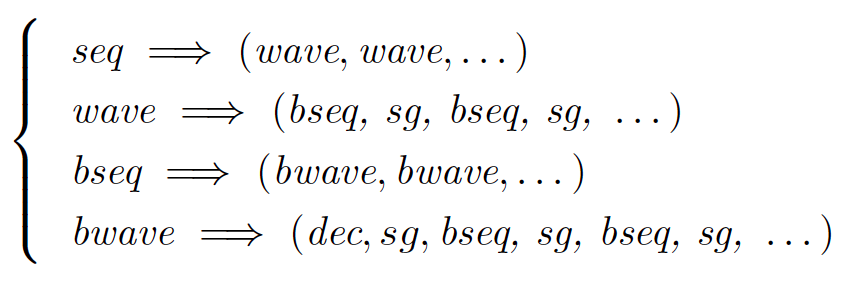 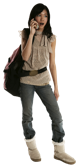 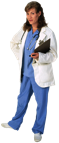 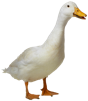 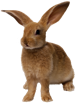 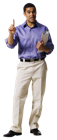 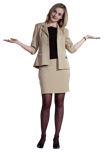 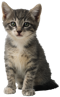 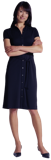 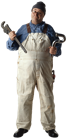 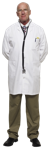 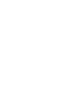 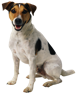 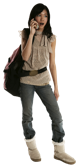 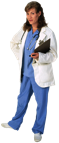 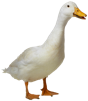 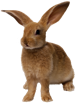 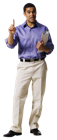 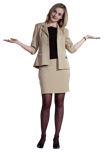 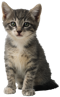 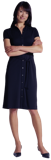 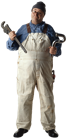 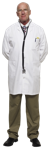 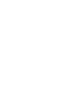 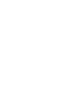 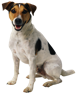 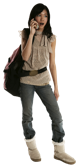 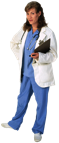 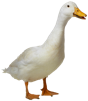 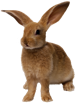 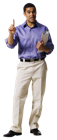 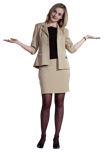 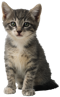 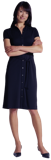 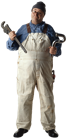 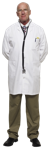 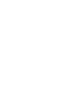 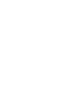 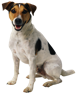 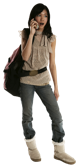 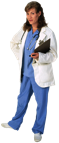 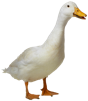 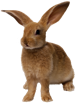 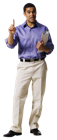 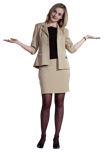 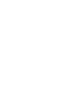 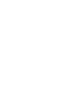 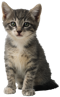 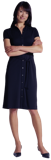 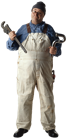 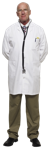 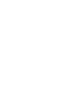 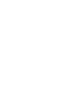 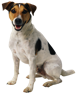 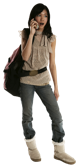 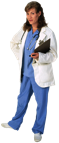 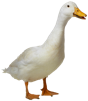 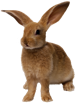 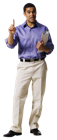 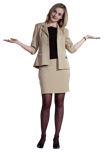 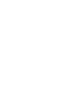 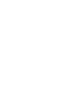 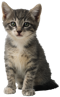 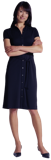 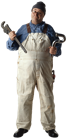 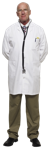 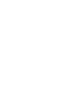 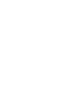 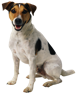 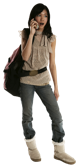 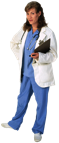 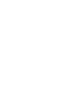 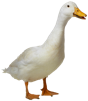 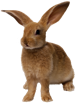 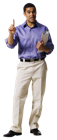 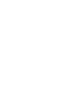 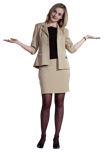 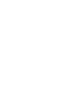 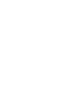 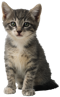 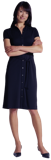 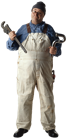 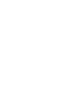 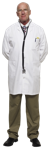 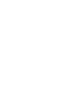 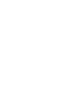 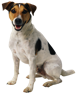 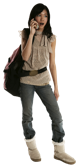 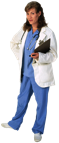 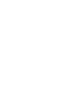 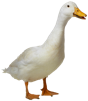 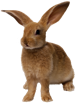 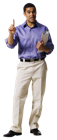 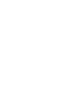 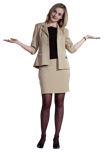 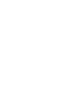 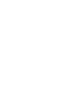 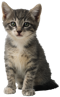 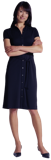 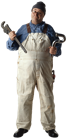 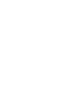 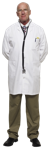 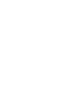 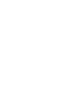 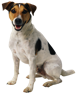 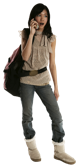 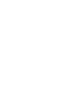 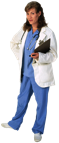 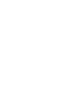 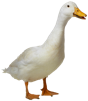 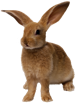 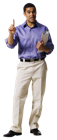 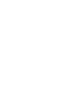 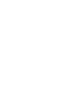 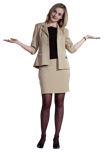 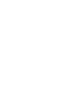 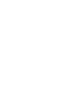 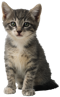 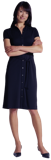 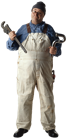 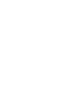 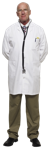 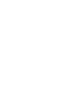 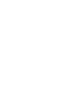 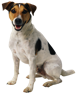 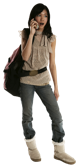 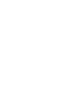 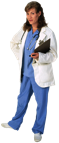 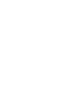 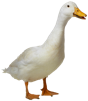 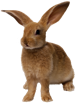 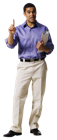 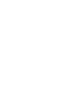 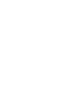 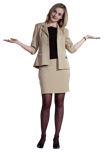 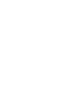 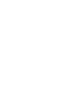 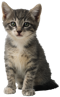 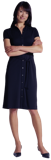 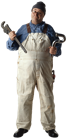 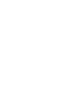 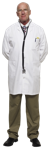 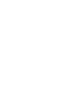 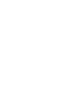 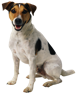 Everybody has 
                  learned the tune
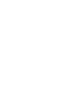 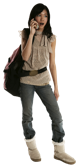 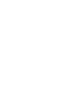 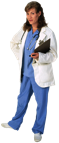 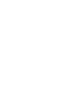 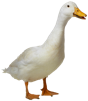 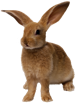 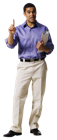 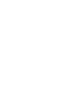 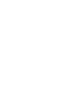 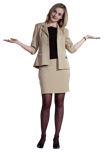 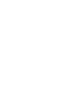 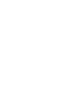 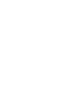 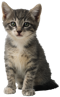 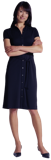 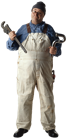 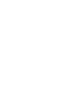 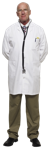 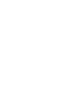 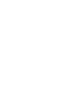 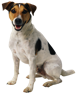 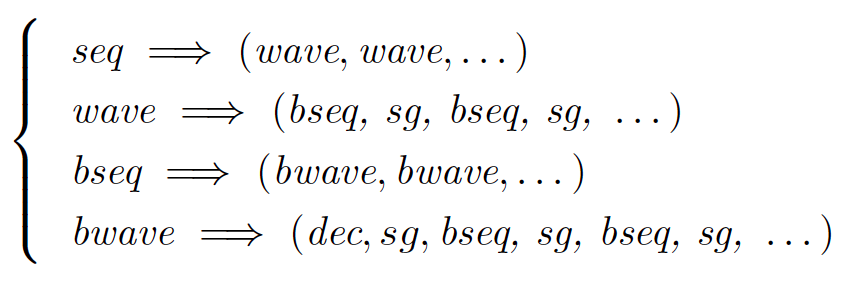 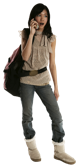 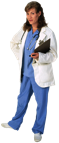 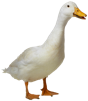 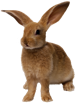 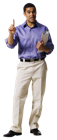 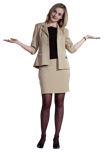 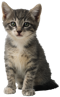 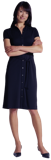 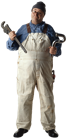 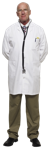 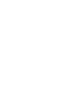 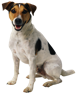 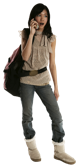 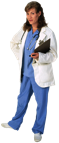 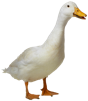 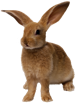 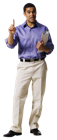 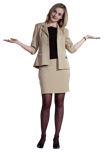 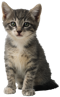 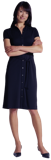 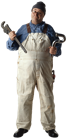 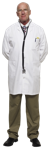 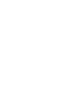 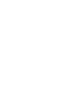 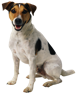 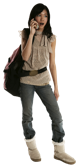 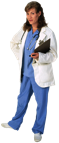 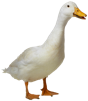 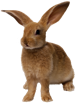 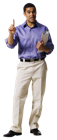 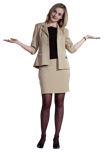 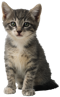 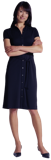 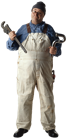 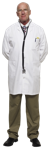 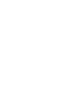 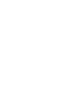 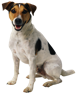 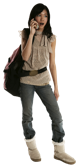 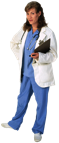 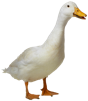 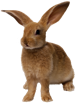 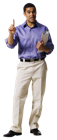 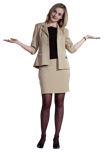 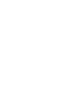 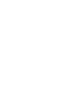 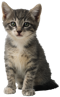 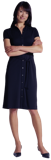 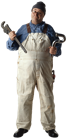 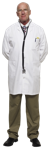 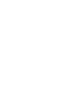 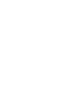 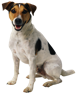 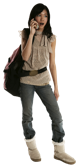 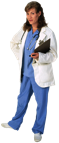 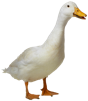 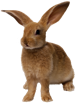 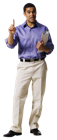 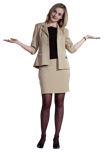 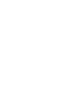 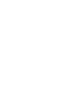 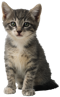 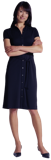 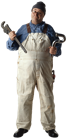 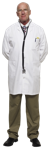 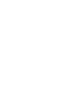 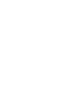 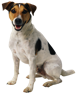 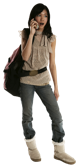 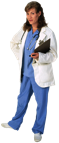 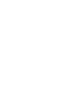 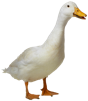 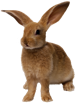 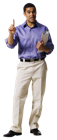 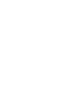 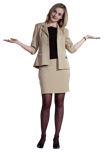 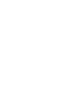 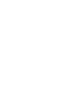 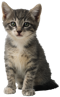 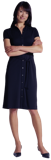 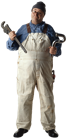 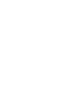 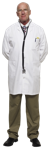 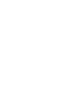 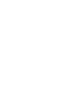 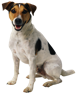 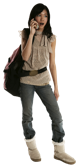 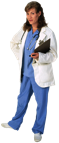 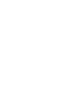 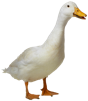 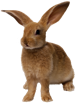 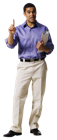 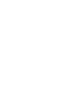 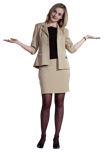 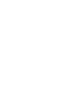 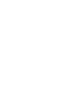 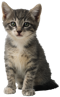 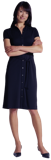 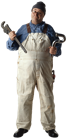 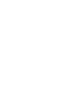 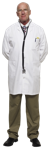 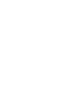 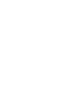 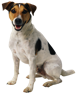 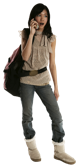 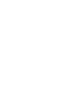 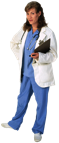 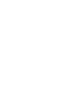 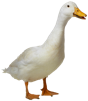 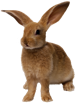 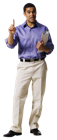 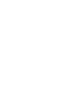 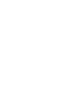 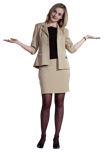 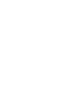 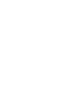 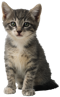 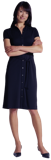 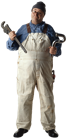 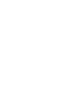 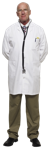 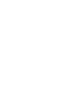 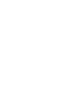 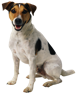 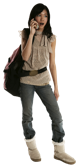 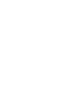 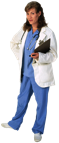 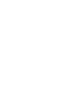 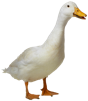 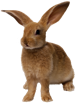 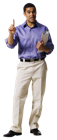 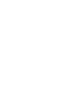 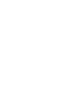 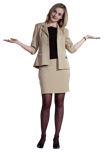 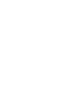 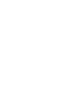 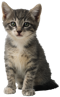 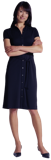 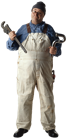 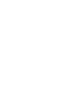 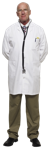 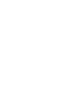 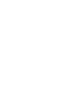 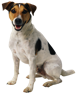 Everybody has learned 
the tune a second time
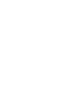 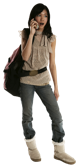 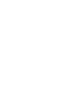 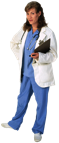 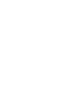 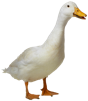 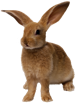 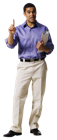 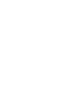 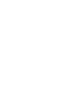 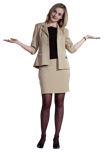 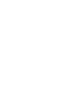 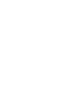 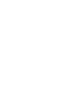 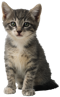 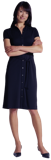 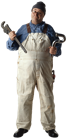 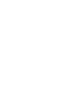 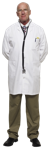 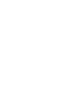 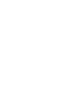 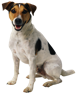 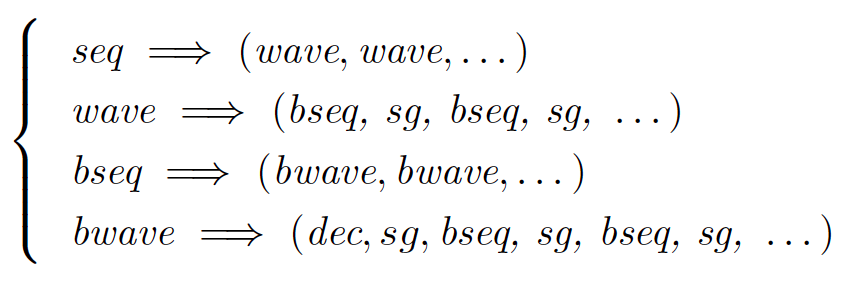 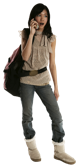 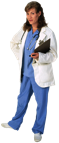 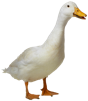 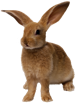 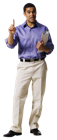 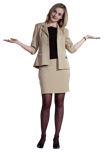 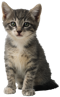 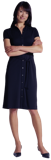 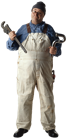 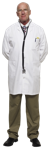 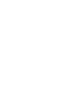 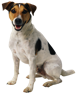 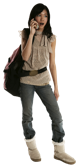 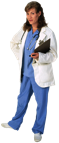 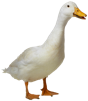 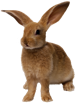 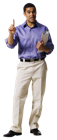 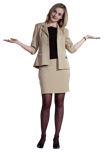 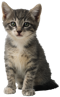 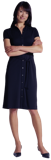 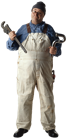 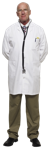 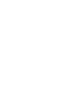 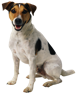 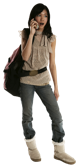 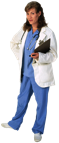 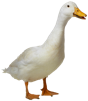 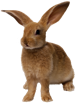 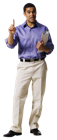 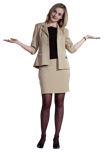 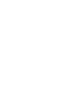 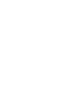 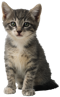 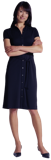 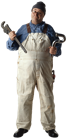 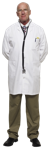 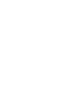 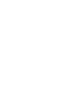 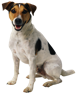 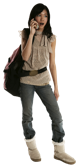 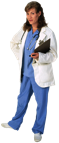 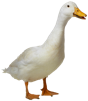 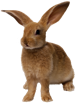 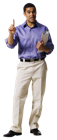 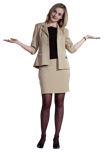 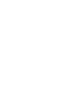 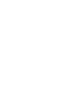 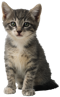 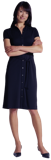 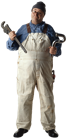 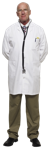 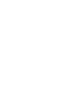 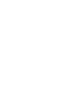 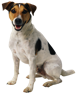 Suppose song no
  longer propagates
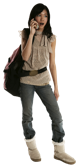 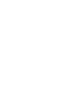 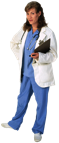 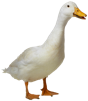 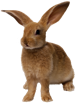 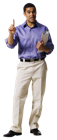 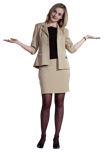 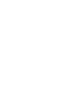 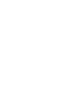 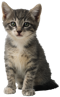 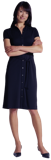 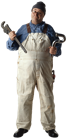 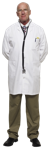 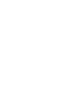 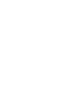 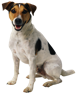 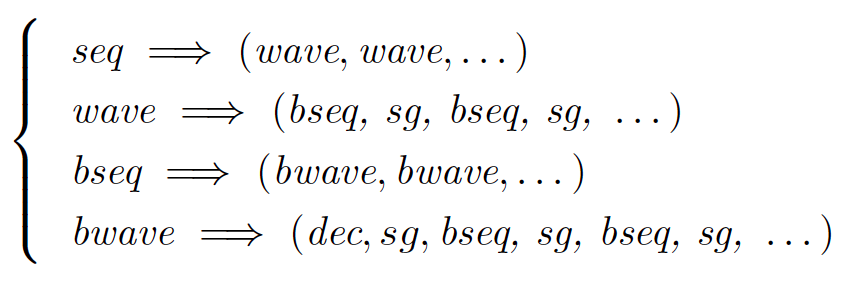 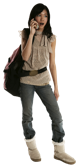 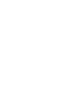 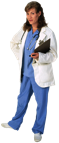 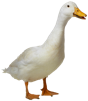 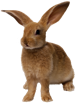 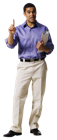 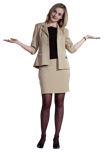 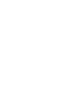 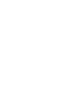 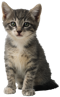 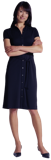 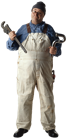 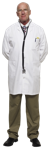 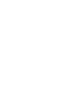 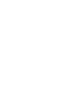 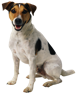 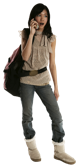 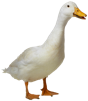 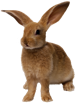 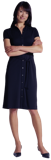 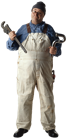 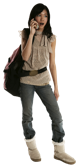 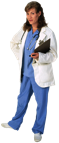 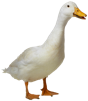 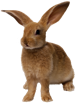 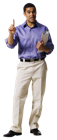 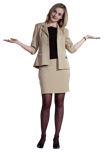 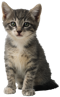 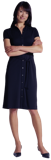 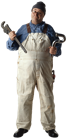 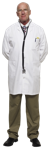 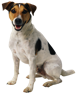 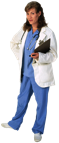 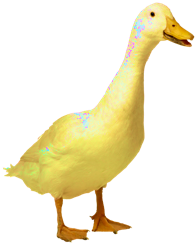 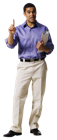 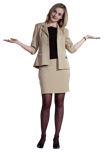 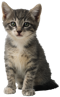 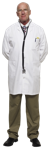 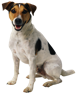 1   dynamic networks
2   the curse of equilibrium
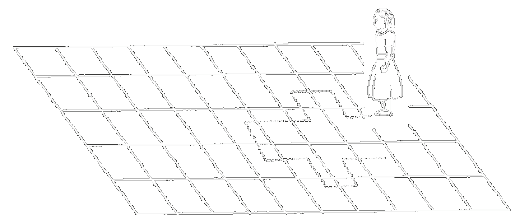 Rapid mixing is good
Slow mixing is bad
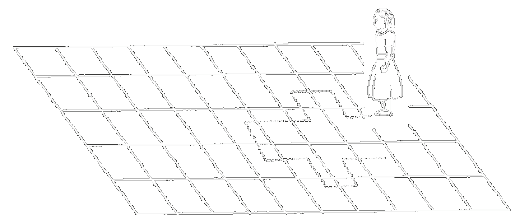 Rapid mixing is good
Torpid mixing is bad
diffusion
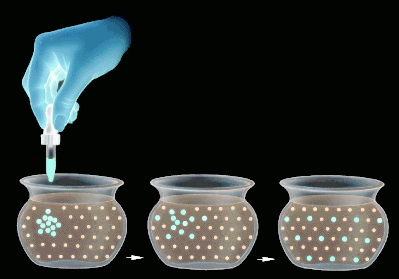 Rapid mixing is good
Torpid mixing is bad
percolation
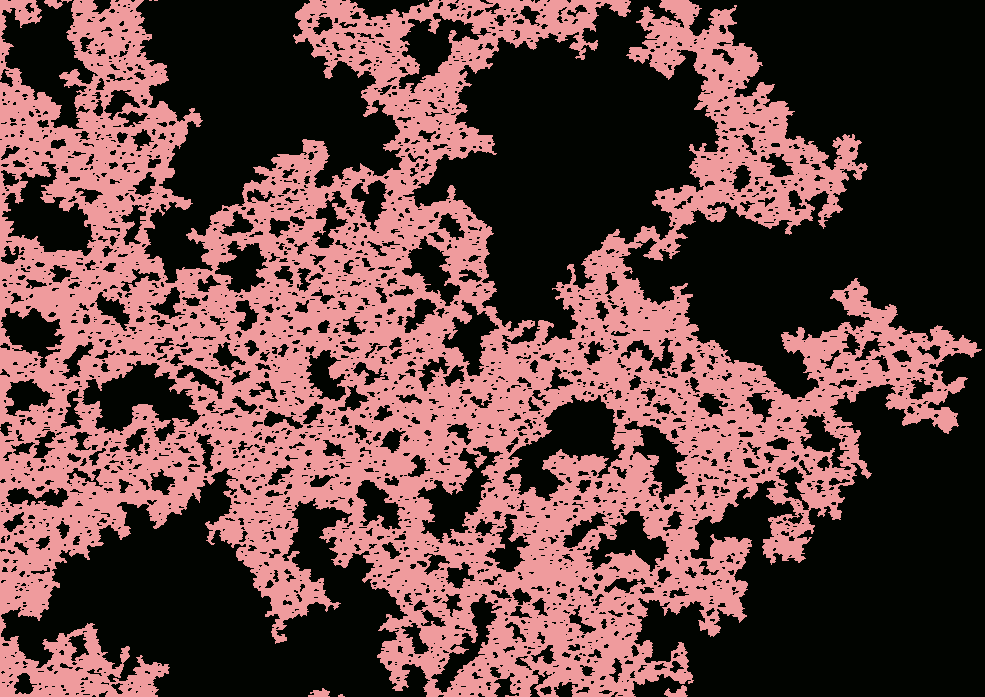 Rapid mixing is good
Torpid mixing is bad
All stories about equilibrium
In living matter, equilibrium means death
Iterated learning
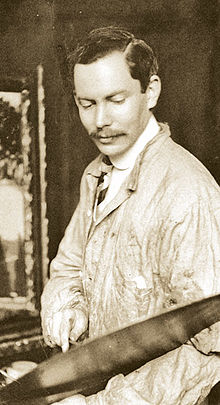 Frederic C. Bartlett    1932
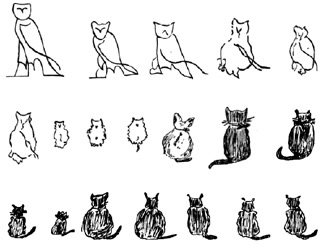 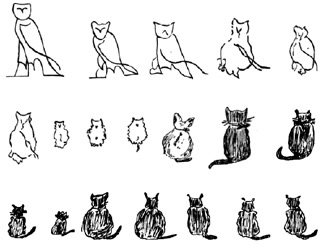 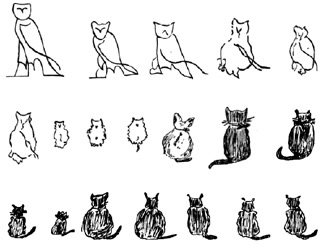 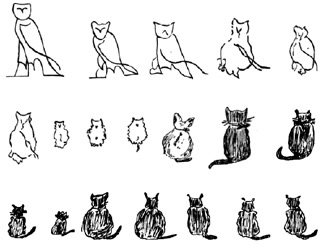 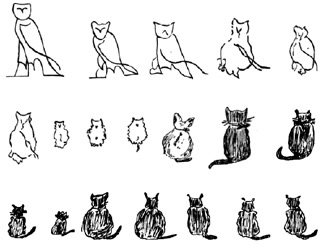 Kalish, Griffiths, Lewandowsky (2007)
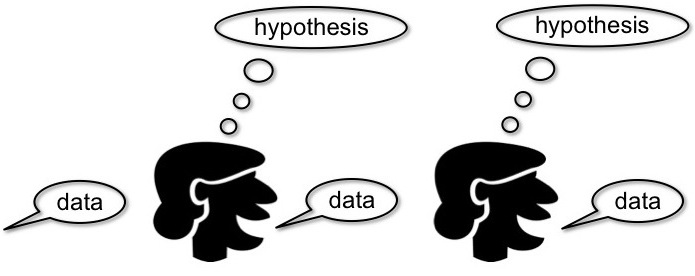 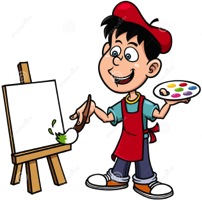 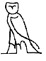 Kalish & Griffiths (2005)
Gibbs sampling: mixes to prior
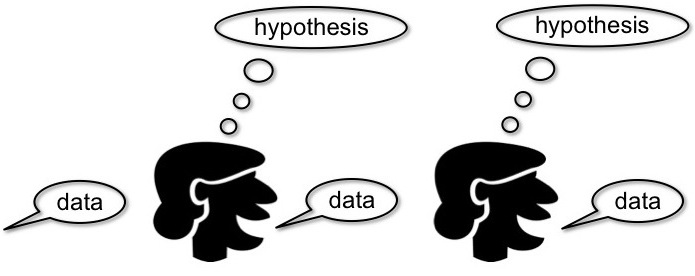 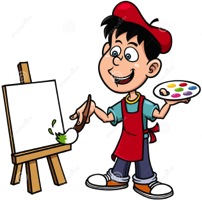 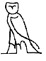 with  C. Wang  (2016)
Lengthen learning sessions
FINITE CASE :  n = # hypotheses ;   s = # data items
For any learner, with prob >          ,
total variation between          and random 
from posterior is at most
FINITE CASE :  n = # hypotheses ;   s = # data items
For any learner, with prob >          ,
total variation between          and random 
from posterior is at most
ROOT-SINE DISTANCE
Easier to achieve sustainability if teacher is randomized
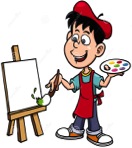 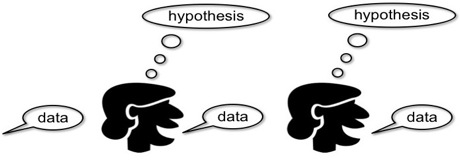 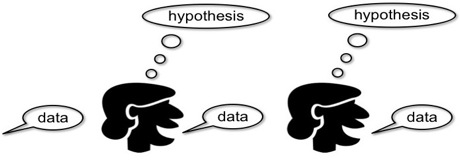 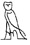 LINEAR REGRESSION
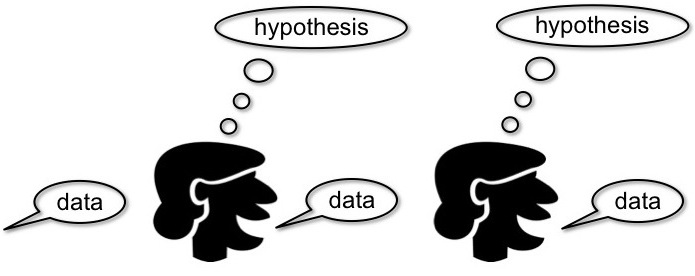 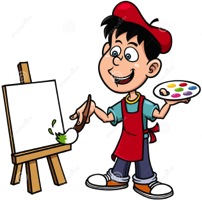 RANDOM MATRIX THEORY
Davidson & Szarek (2001)
Curse of mid-dimensionality
low-dim          mid-dim          high-dim
stat. mech.
dyn. sys.
universality
calculus
natural algorithms
dynamic graphs
Thank you !
Huygens   1665
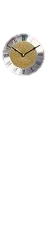 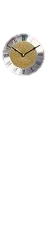 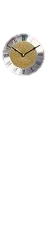 [Speaker Notes: LE MODELE GENERALISE UNE EXPERIENCE TRES VIEILLE]
Large distributed sync systems
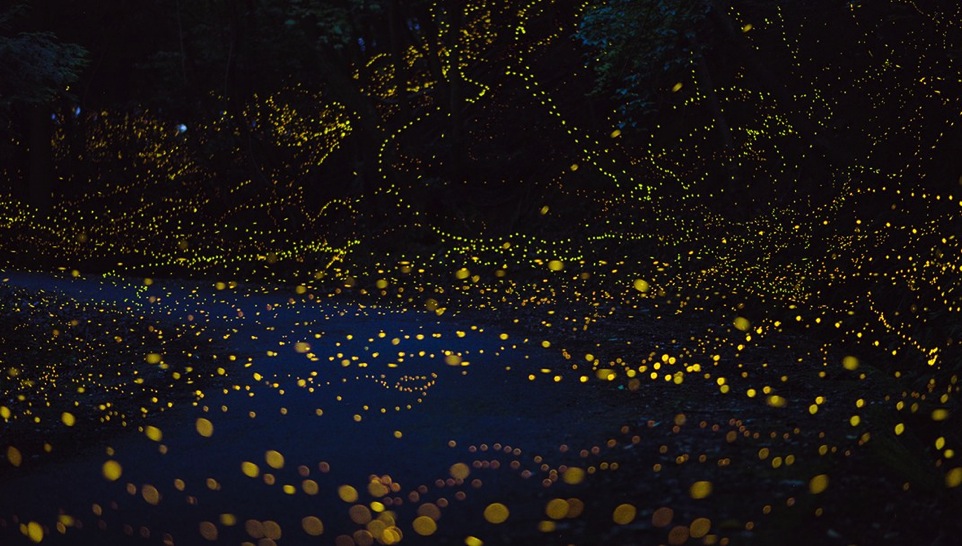 In biology
ribosomal RNA   …     gene expression       …       metabolism
billions of years
minutes
microseconds
huge timescale ratios
    no timescale separation
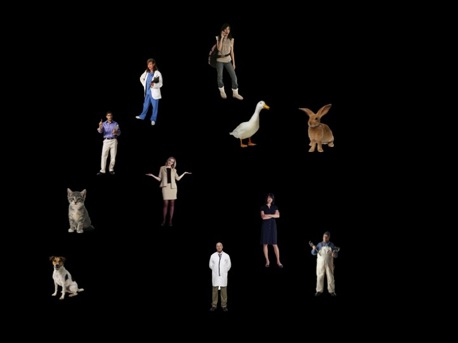 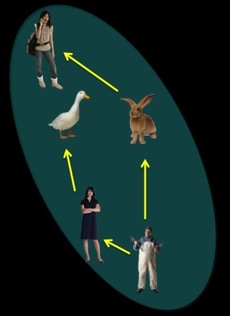 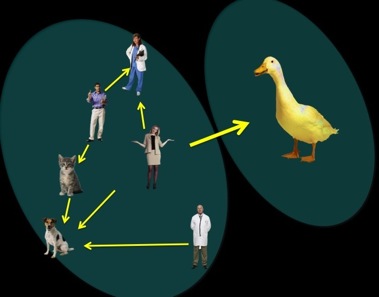 +
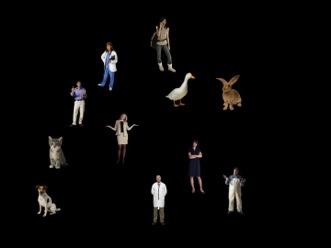 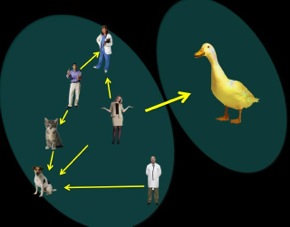 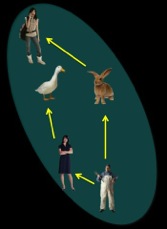 +
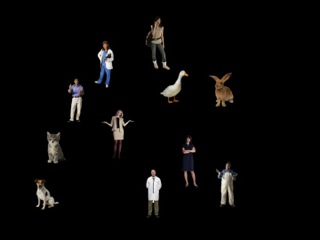 If song resumes
propagating